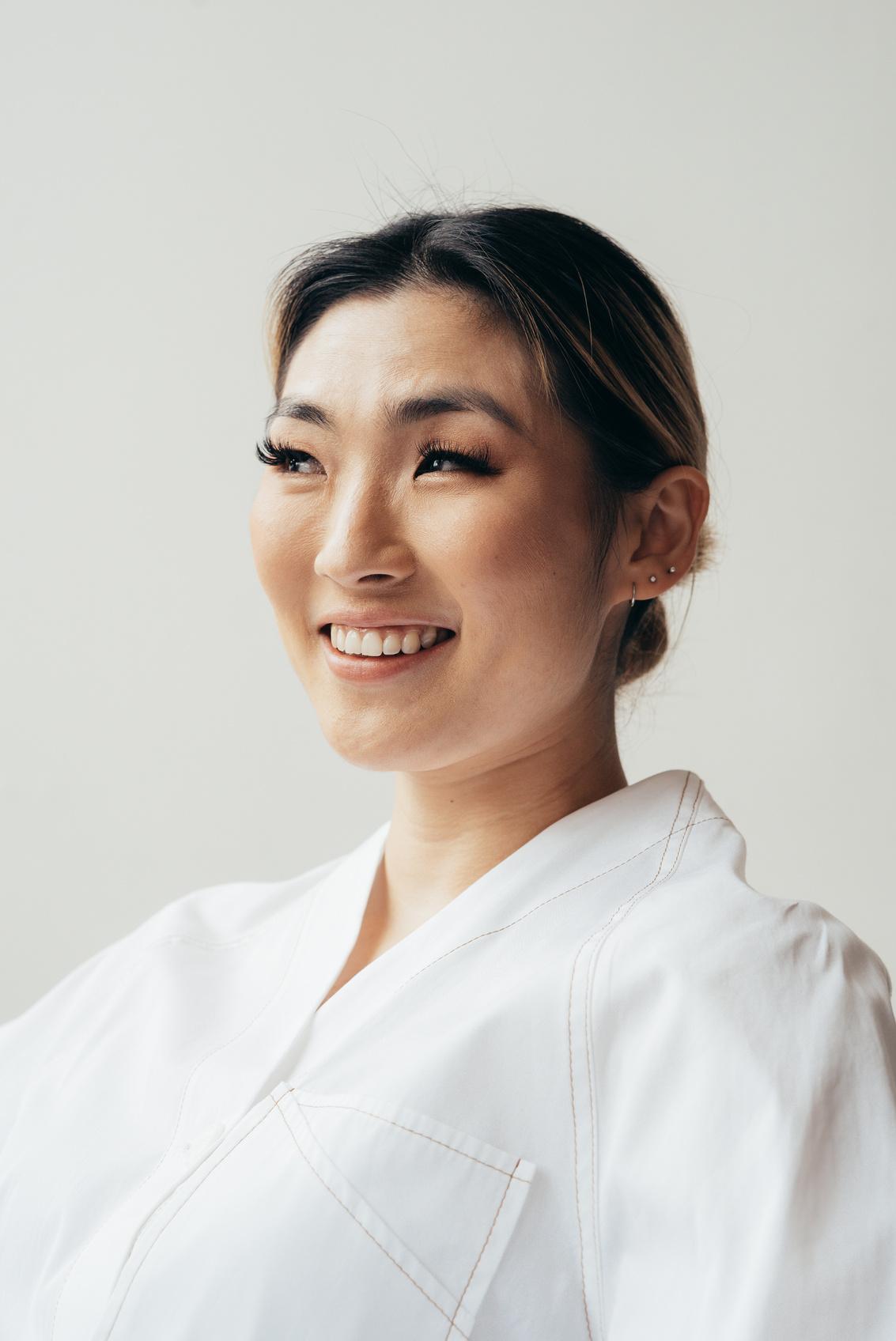 Student Resume Presentation
How to Use This Presentation
Google Slides
PowerPoint
Canva
Click on the "Google Slides" button below this presentation preview. 
Click on "Make a copy."
Start editing your presentation.
You need to sign in to your Google account.
Click on the "PowerPoint" button below this presentation preview. 
Start editing your presentation.
Download and install the fonts used in this presentation as listed on page 16.
Click on the "Canva" button under this presentation preview. 
Start editing your presentation.
You need to sign in to your Canva account.
Add an Agenda Page
Write an agenda here.
Write an agenda here.
Write an agenda here.
Write an agenda here.
Hello there!
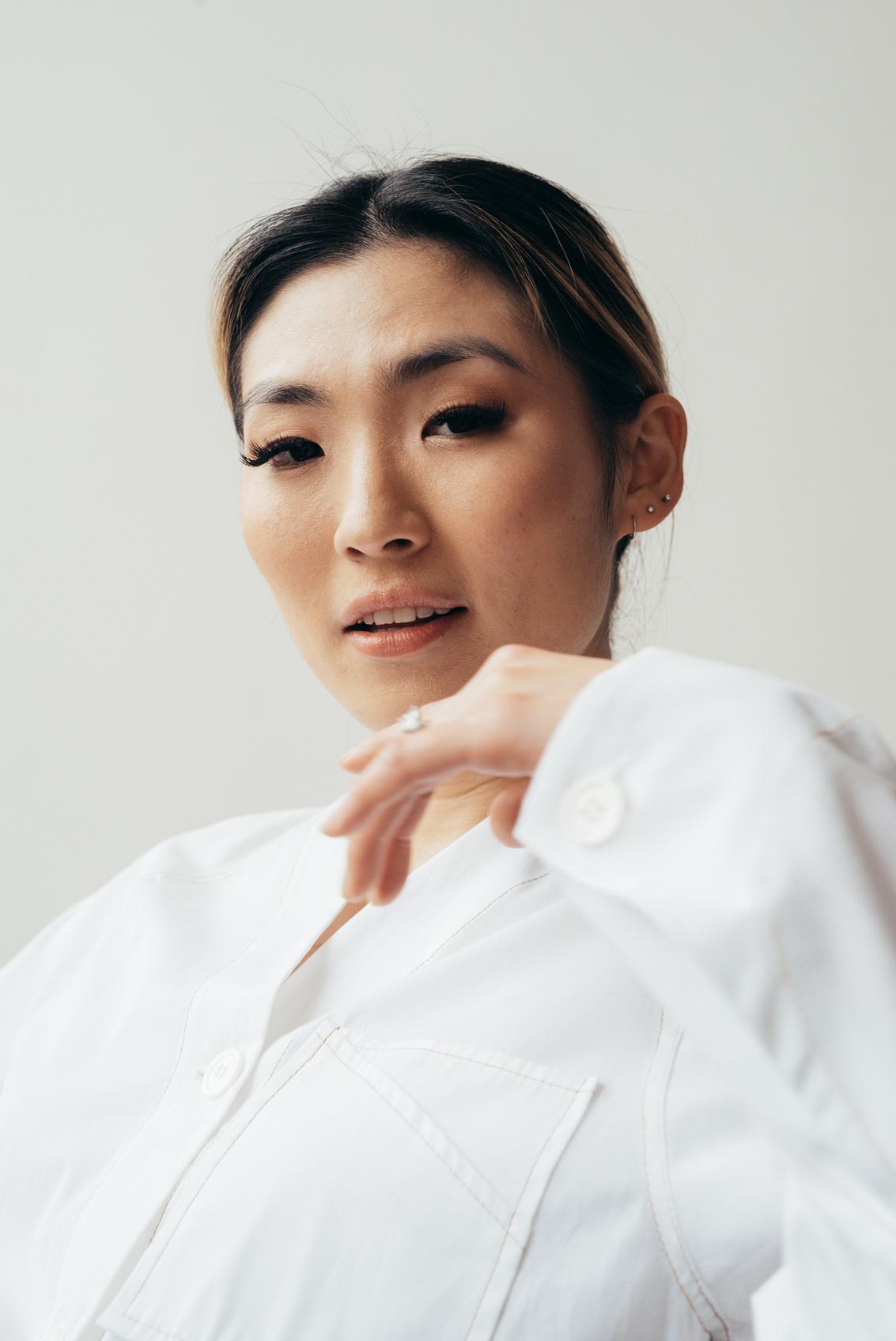 I'm Rain
and I'll be sharing with you my beautiful ideas.
Follow me at @reallygreatsite to learn more.
Contact Information
Name
Lennox Quincy
Address
123 Anywhere St., Any City,
ST 12345
Phone Number
123-456-7890
Email
hello@reallygreatsite.com
Website
www.reallygreatsite.com
Job Networking Profile
@reallygreatsite
Write your first job position here
Write your second job position here
Write your third job position here
Work History
Company Name
(Inclusive dates)
Company Name
(Inclusive dates)
Company Name
(Inclusive dates)
Describe the work you did for this particular job position.
Describe the work you did for this particular job position.
Describe the work you did for this particular job position.
Educational Background
Institution: 
Location: 
Name of Degree / Major or Minor: 
Graduation Year: 
Relevant Honors or Awards:
Institution: 
Location: 
Name of Degree / Major or Minor: 
Graduation Year: 
Relevant Honors or Awards:
Institution: 
Location: 
Name of Degree / Major or Minor: 
Graduation Year: 
Relevant Honors or Awards:
Technical Skills
Soft Skills
Applications
Applications
List them down here
List them down here
List them down here
List them down here
List them down here
List them down here
List them down here
List them down here
List them down here
List them down here
List them down here
List them down here
Skills and Proficiencies
Other Relevant Information
Title: 
Institution: 
Date: 
Details:
Title: 
Institution: 
Date: 
Details:
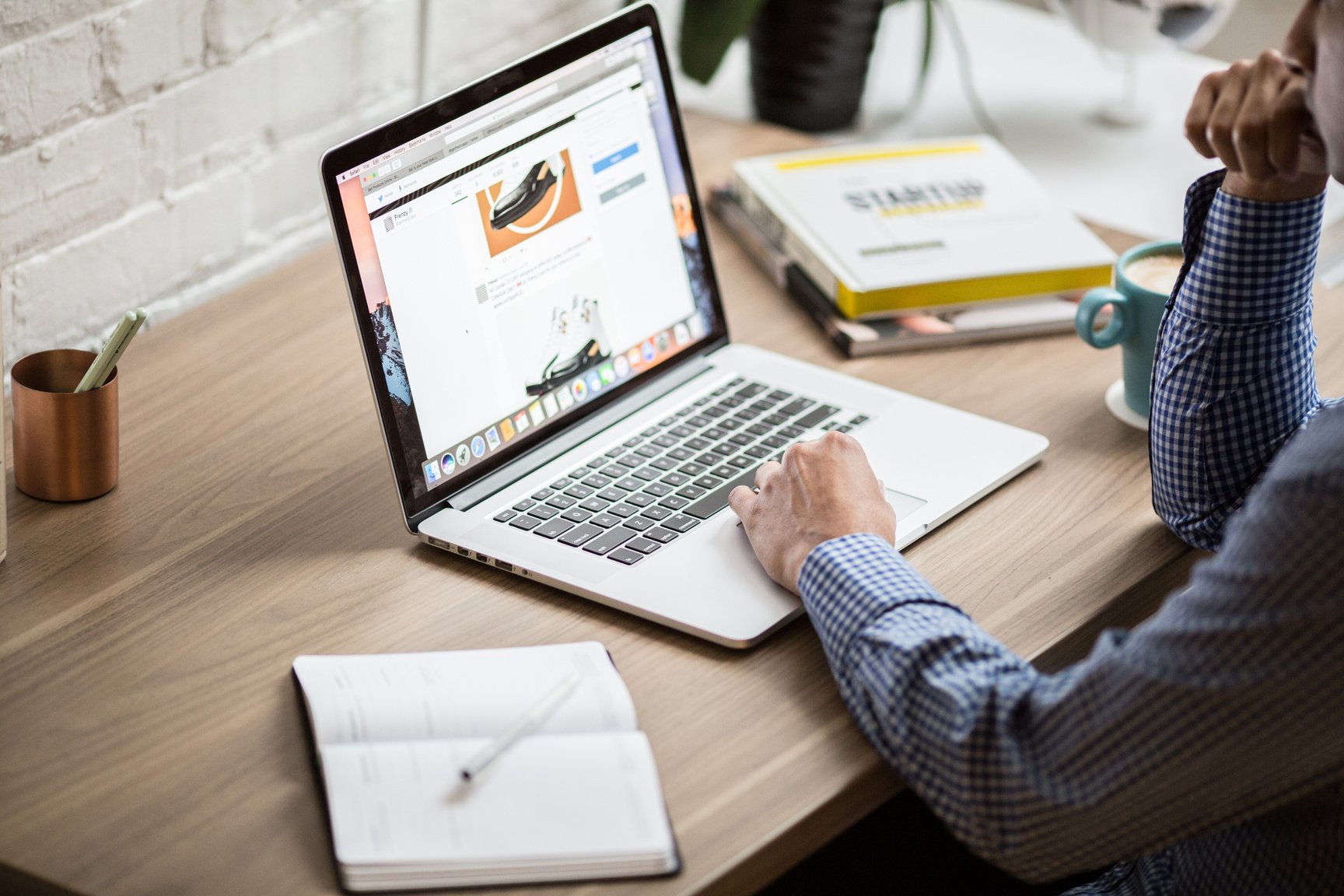 Title: 
Institution: 
Date: 
Details:
(Examples are volunteer work, affiliations, awards, and  workshops)
Name: Name here
Company Name: Company here
Contact Number: 123-456-7890
Email Address: hello@reallygreatsite.com
Name: Name here
Company Name: Company here
Contact Number: 123-456-7890
Email Address: hello@reallygreatsite.com
Name: Name here
Company Name: Company here
Contact Number: 123-456-7890
Email Address: hello@reallygreatsite.com
Name: Name here
Company Name: Company here
Contact Number: 123-456-7890
Email Address: hello@reallygreatsite.com
Character References
Add a main point
Add a main point
Add a main point
Write your topic or idea
Briefly elaborate on what you want to discuss.
Briefly elaborate on what you want to discuss.
Briefly elaborate on what you want to discuss.
It's so lovely to
meet all of you!
Thank you for listening.
Add a Team Members Page
Name
Name
Name
Name
Title or Position
Title or Position
Title or Position
Title or Position
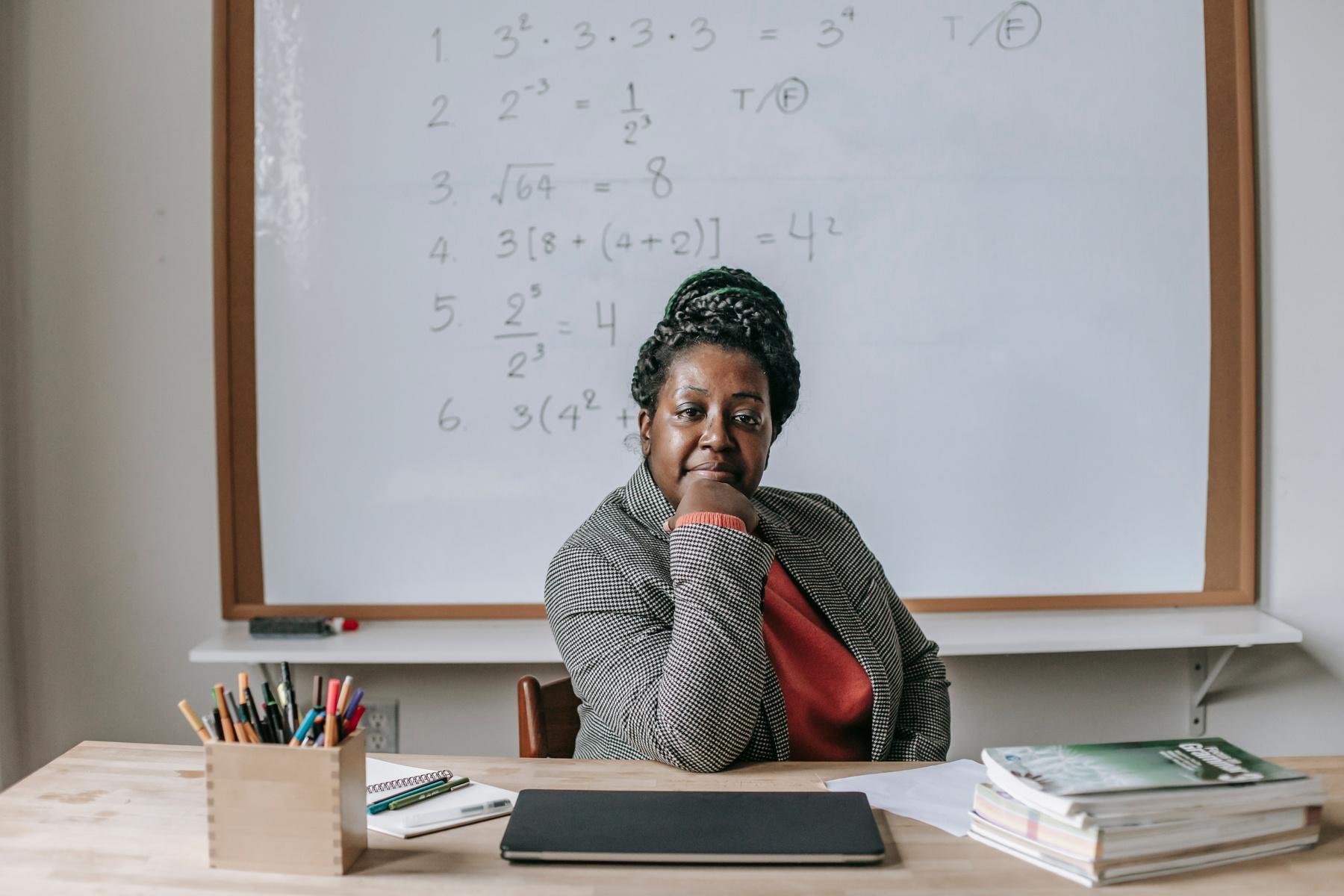 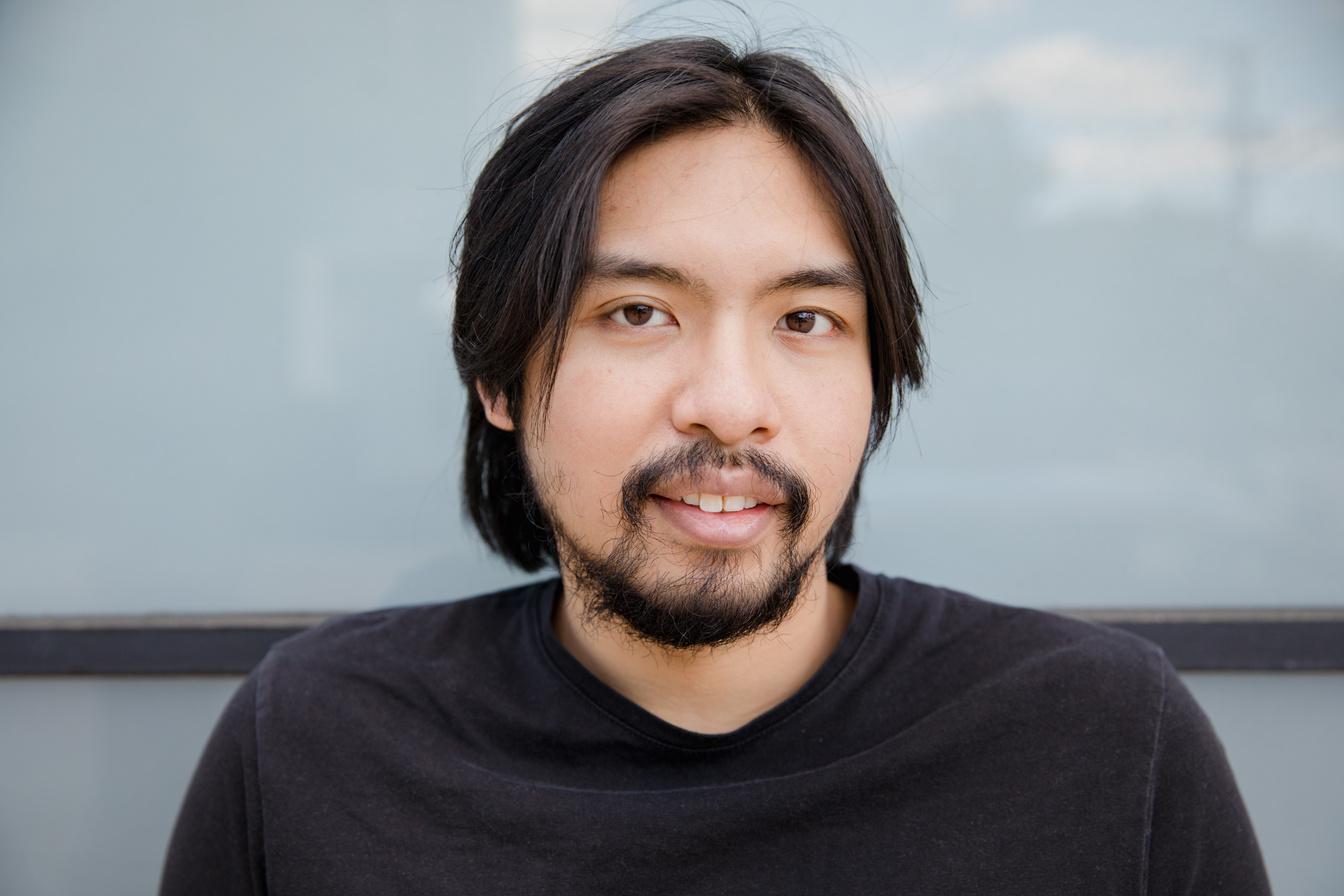 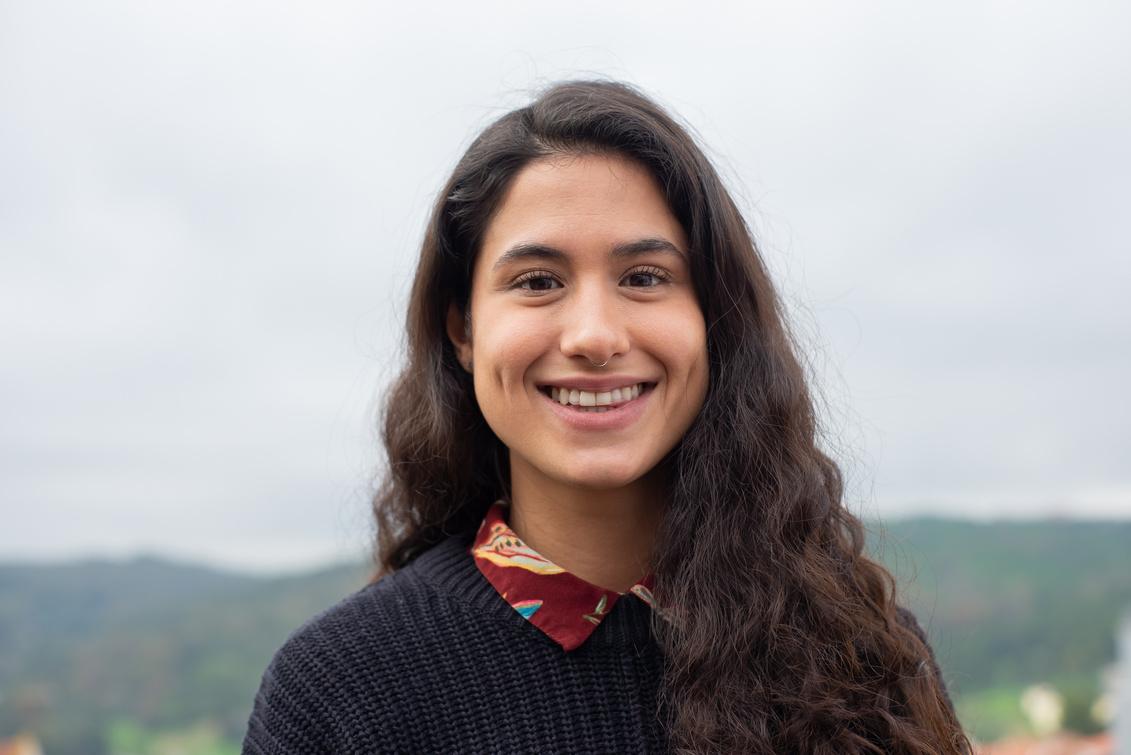 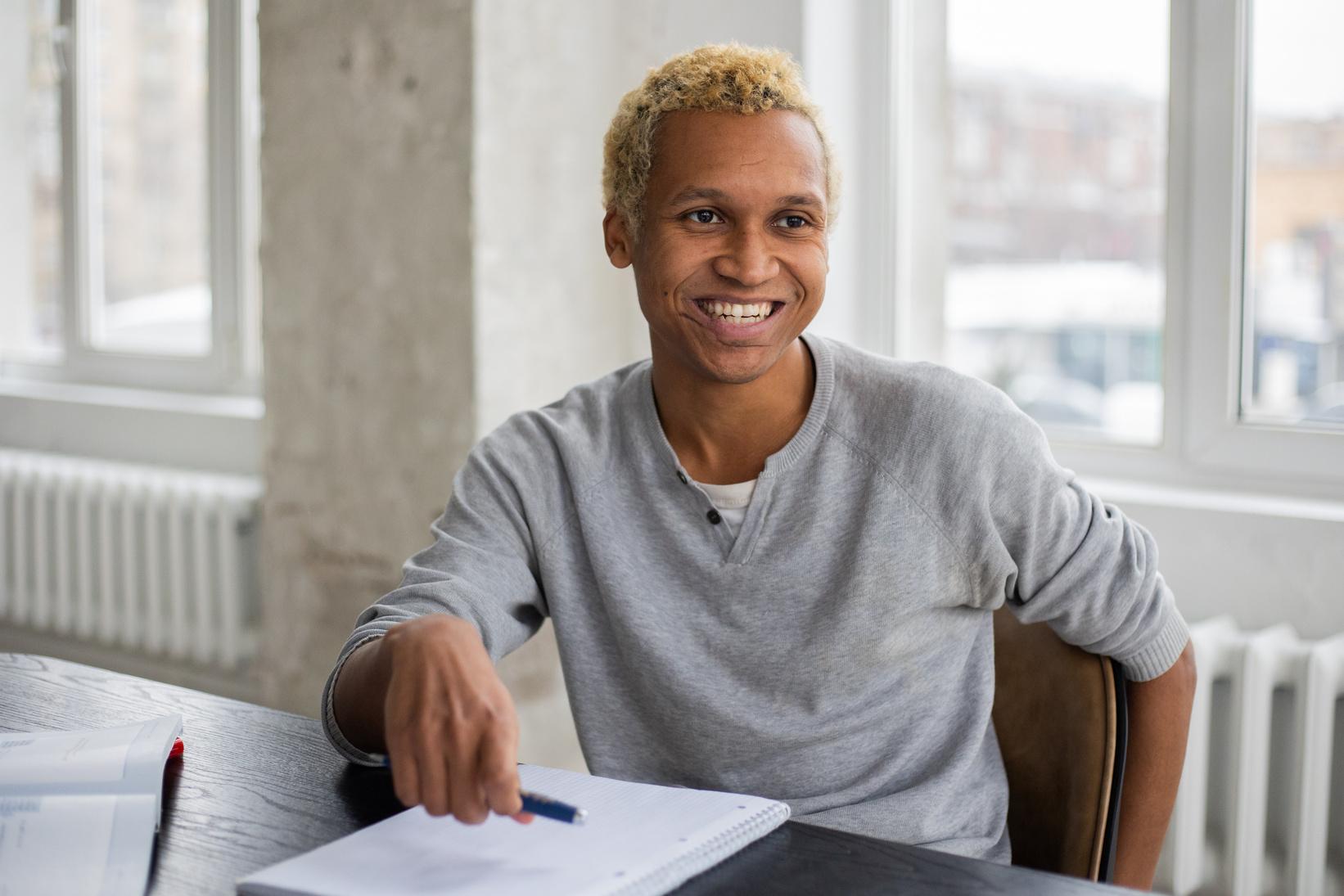 Elaborate on what you want to discuss.
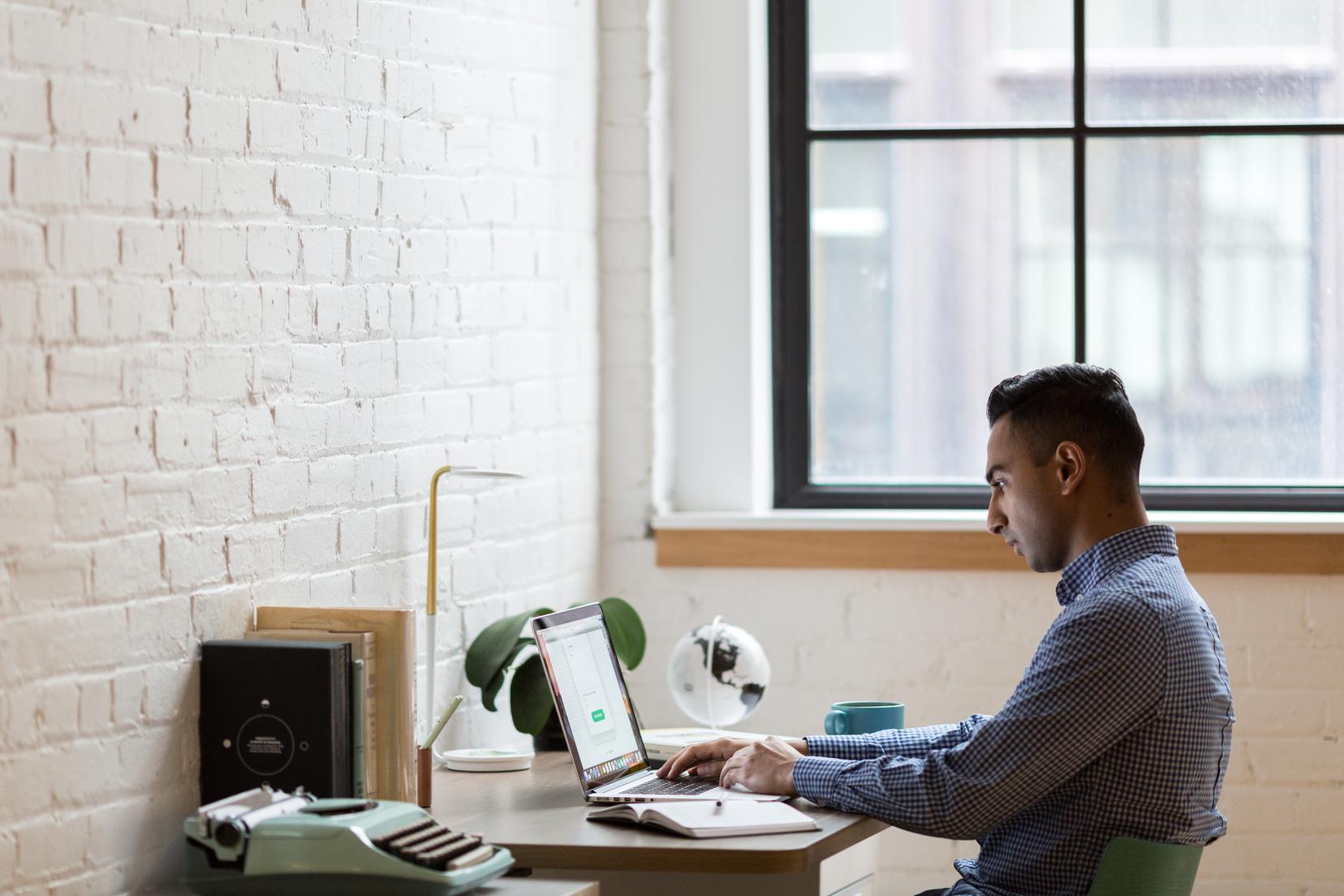 Write a caption for the photos.
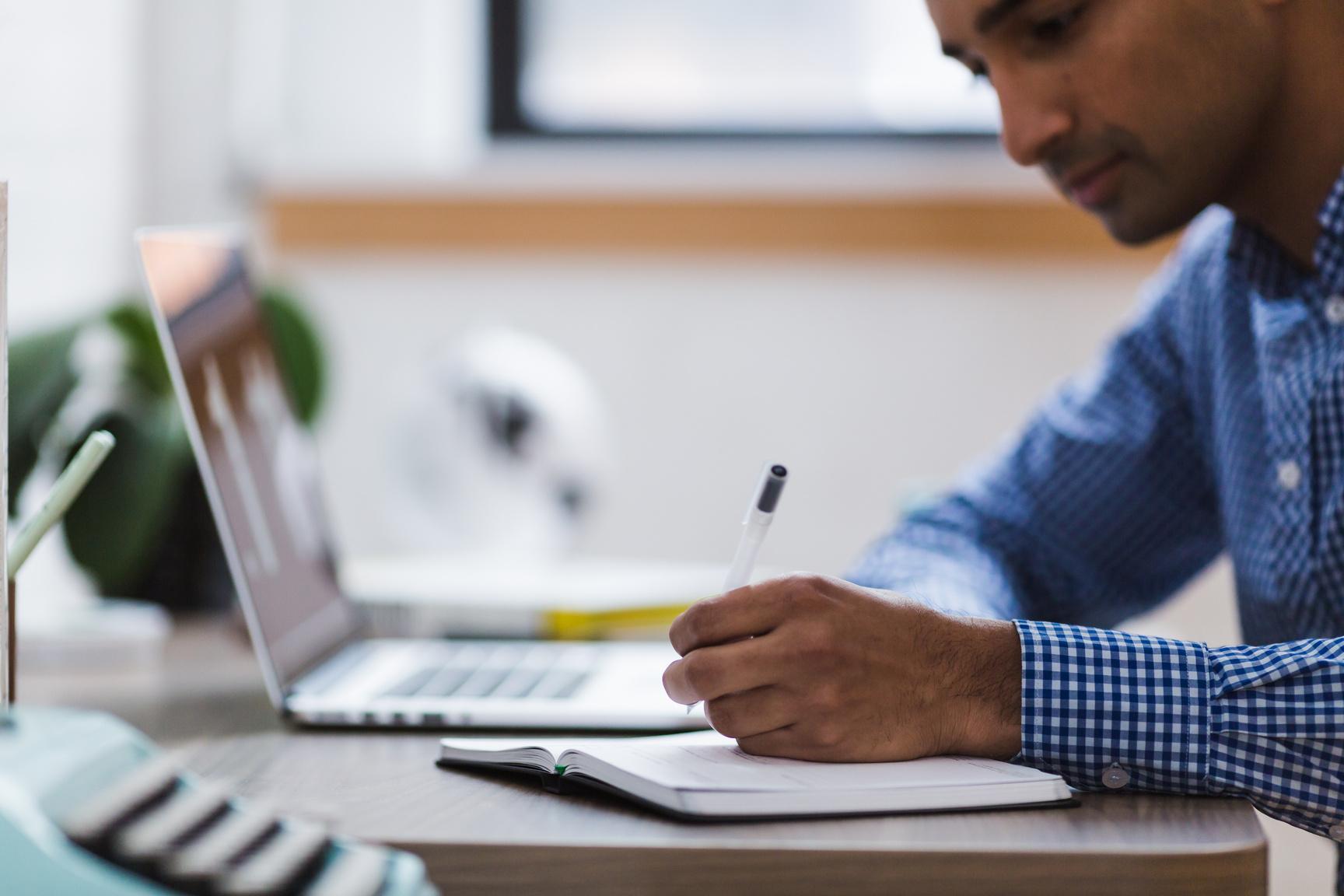 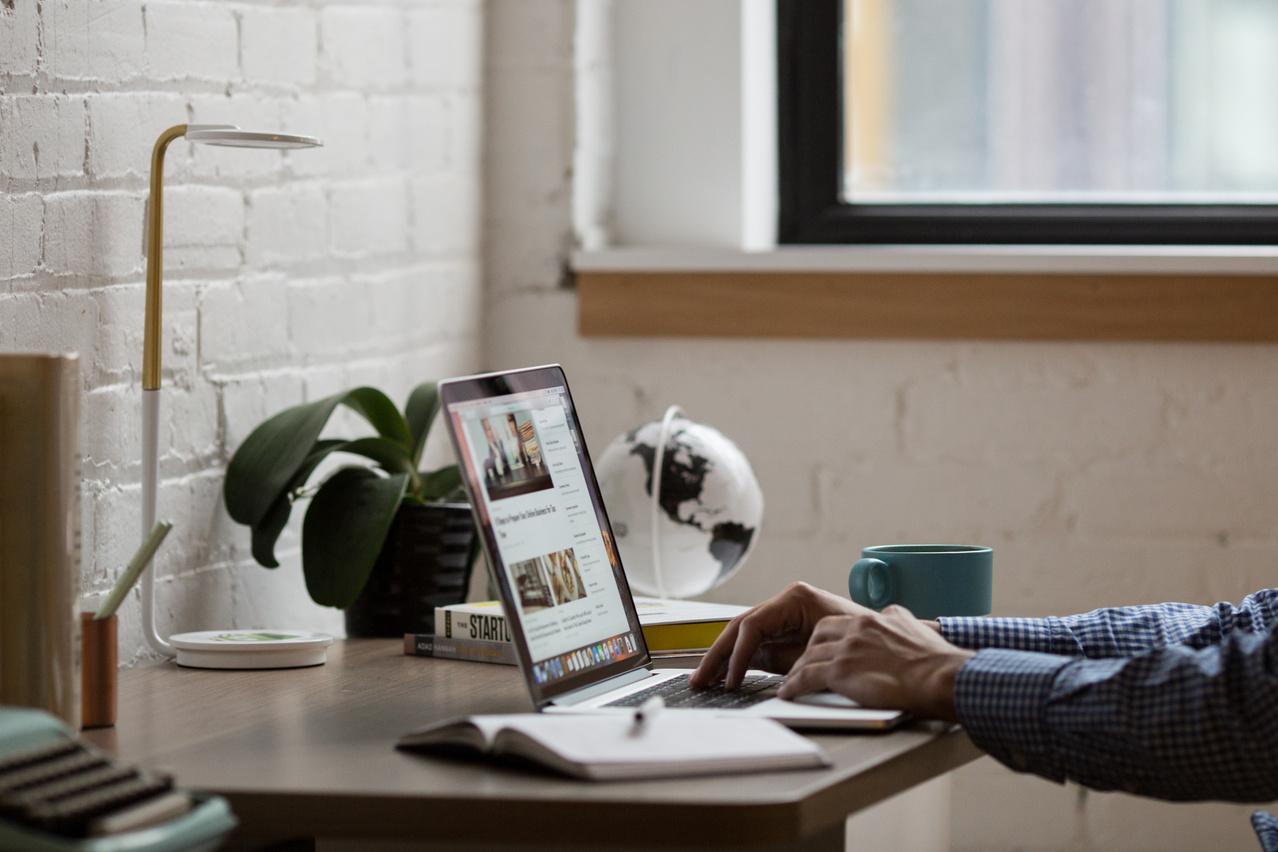 Special thanks to all the people who made and released these awesome resources for free:
Credits
Presentation template by SlidesCarnival
Photographs by Pexels
Happy designing!
This presentation template uses the following free fonts:
Fonts In this Presentation
Titles: Open Sans
Headers: Open Sans
Body Copy: Open Sans
You can find these fonts online too. Happy designing!
Add a main point
Add a main point
Add a main point
Add a main point
Add a Timeline Page
Briefly elaborate on what you want to discuss.
Briefly elaborate on what you want to discuss.
Briefly elaborate on what you want to discuss.
Briefly elaborate on what you want to discuss.
Strengths
Opportunities
Weaknesses
Threats
S
W
O
T
What are you doing well? What sets you apart? What are your good qualities?
What are your goals? Are demands shifting? How can it be improved?
Where do you need to improve? Are resources adequate? What do others do better than you?
What are the blockers you're facing? What are factors outside of your control?
50
Write Your Topic or Idea
40
Elaborate on what you want
to discuss.
30
20
10
0
Item 1
Item 2
Item 3
Item 4
Item 5
Name
Name
Name
Name
Name
Name
Name
Job Title
Job Title
Job Title
Job Title
Job Title
Job Title
Job Title
Add a Chart Page
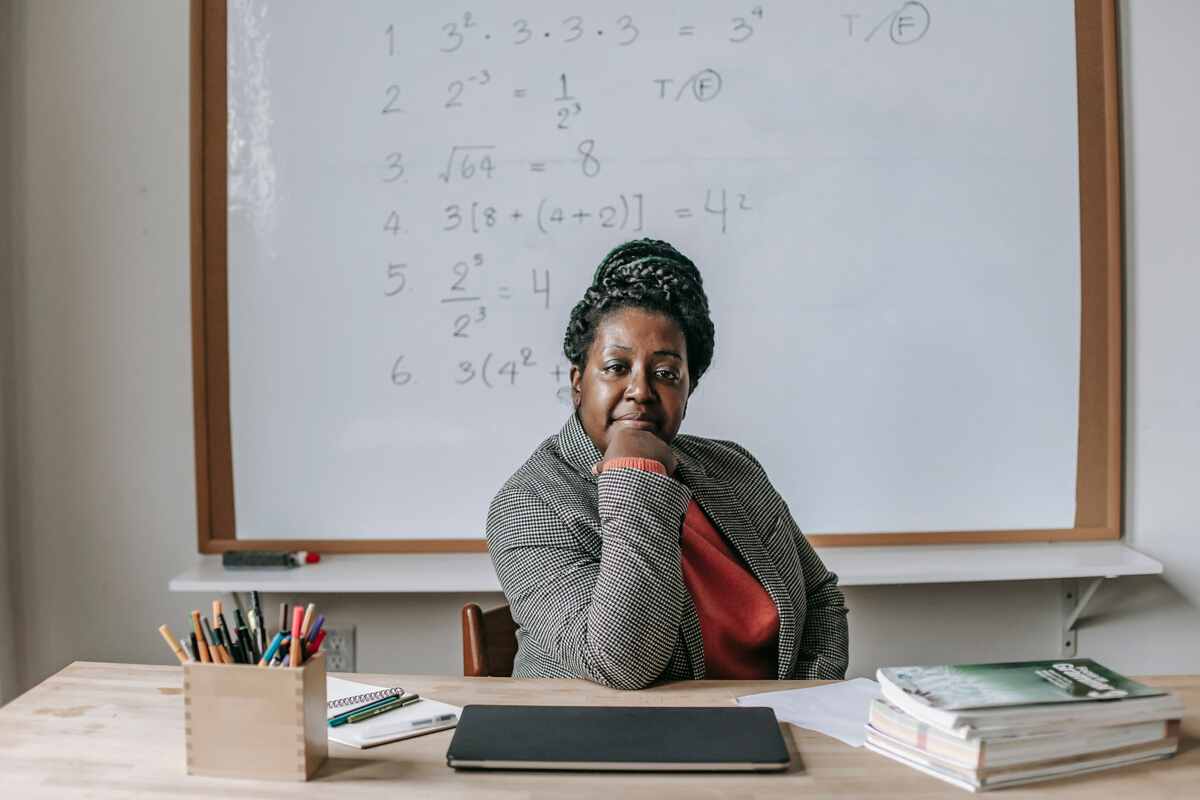 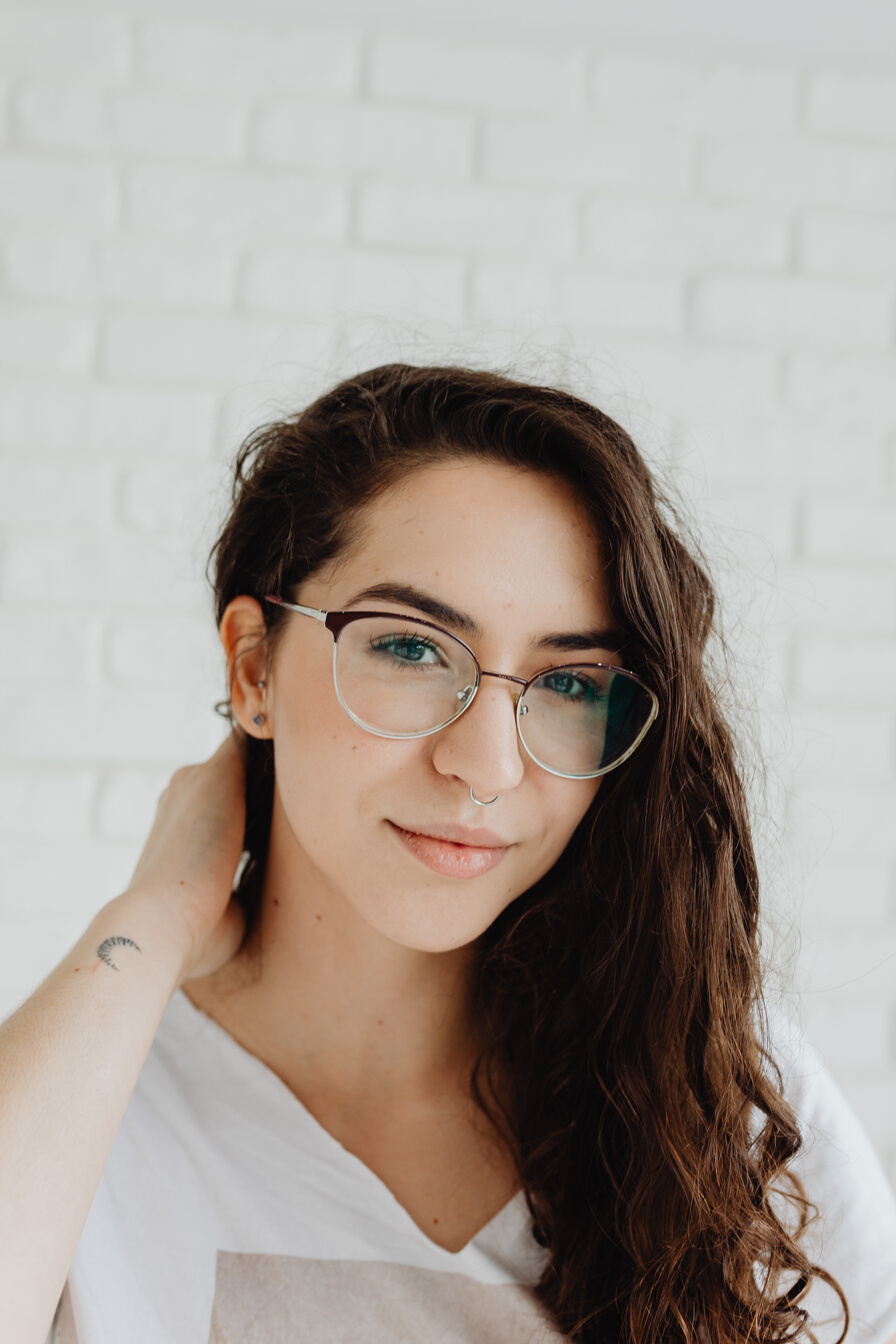 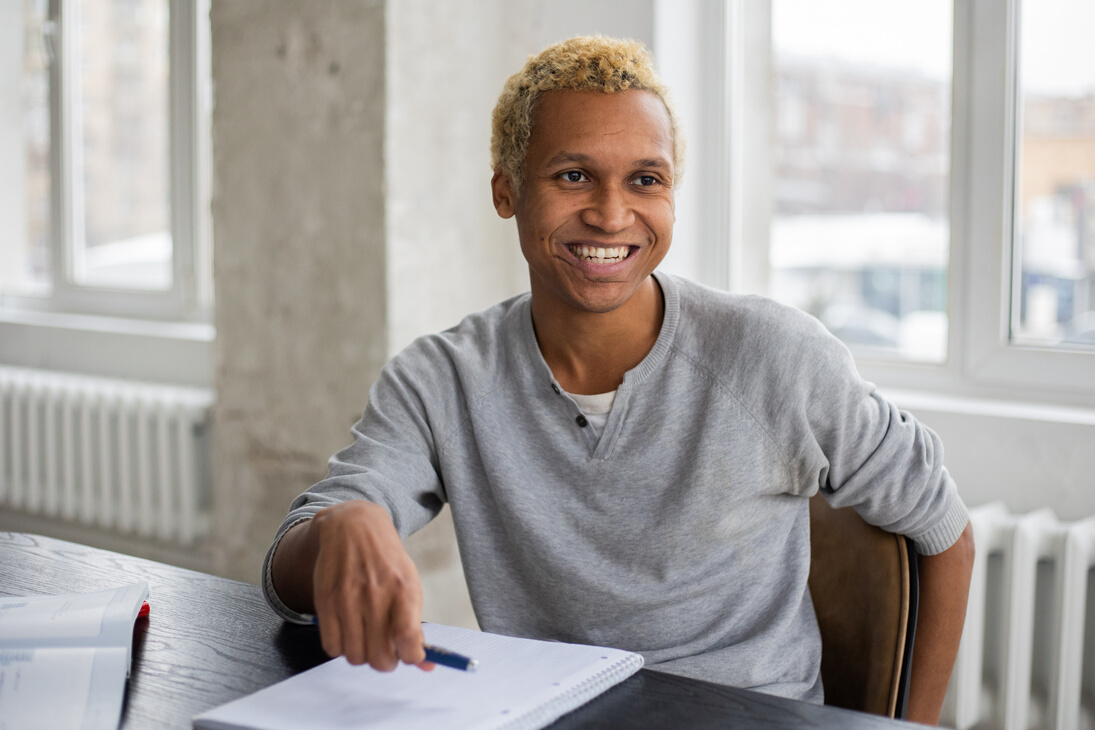 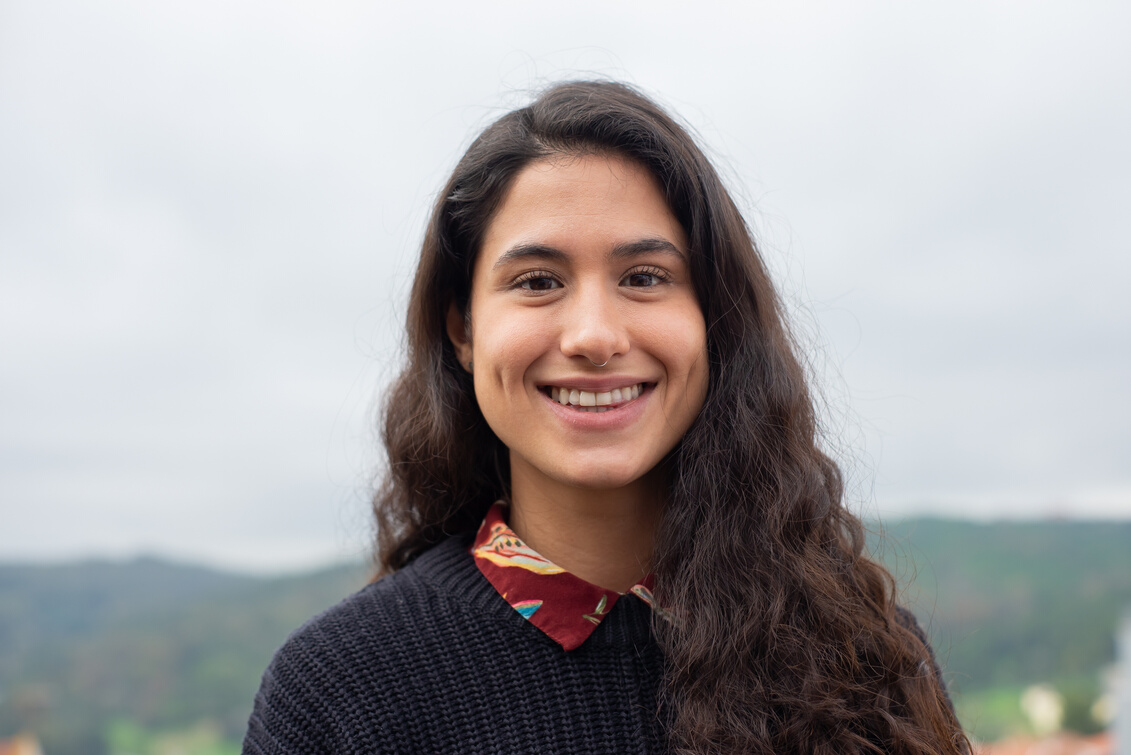 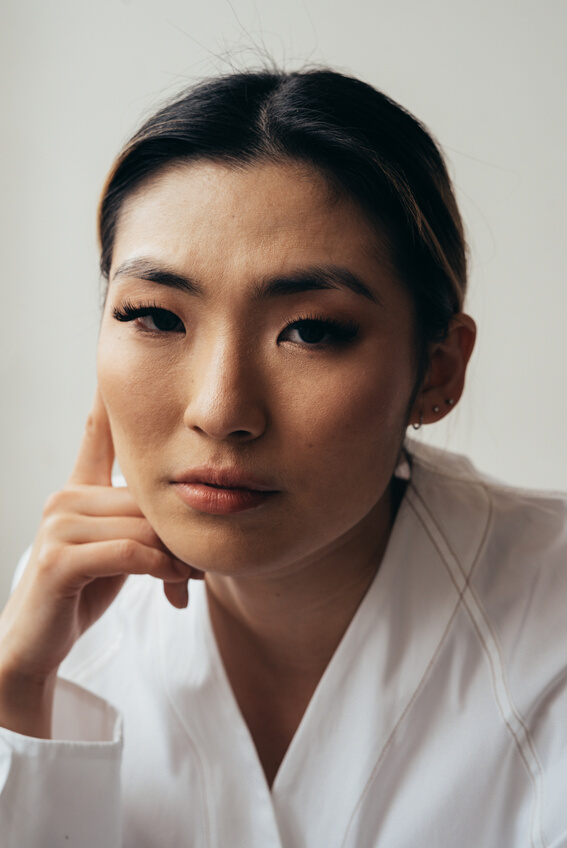 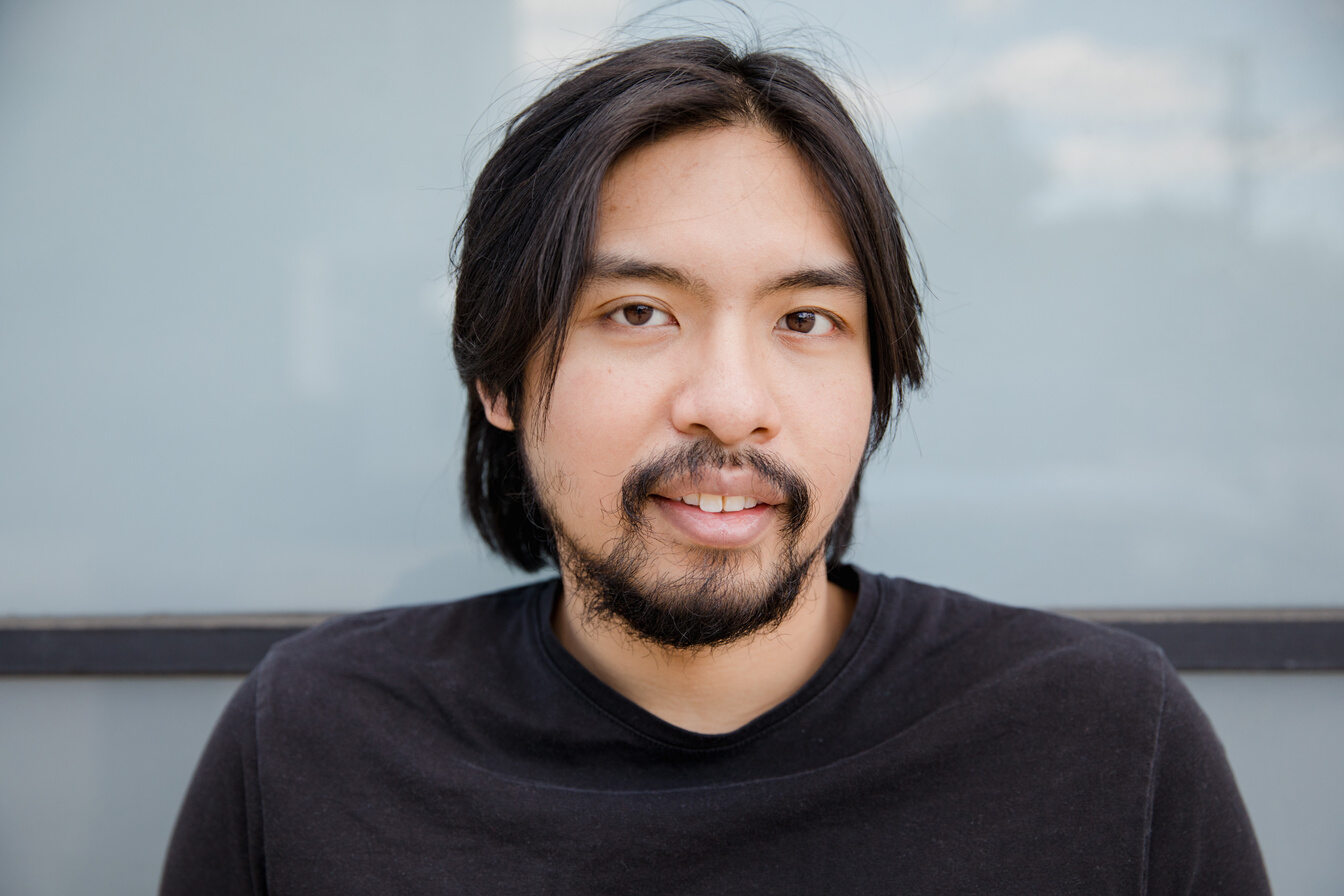 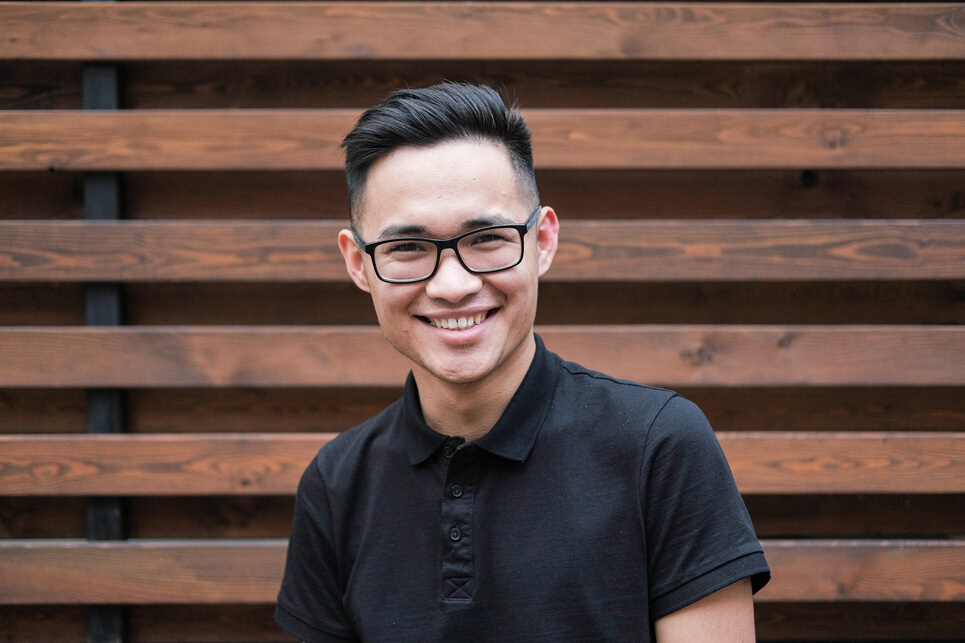 Icons
Resource 
Page
Use these design resources in your Presentation.
Happy designing! 

Don't forget to delete this page before presenting.
Elements
Resource 
Page
Use these design resources in your Presentation.
Happy designing! 

Don't forget to delete this page before presenting.
Elements
Resource 
Page
Use these design resources in your Presentation.
Happy designing! 

Don't forget to delete this page before presenting.
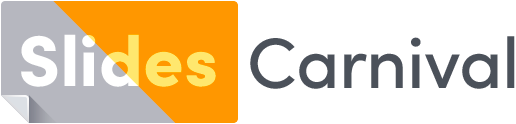 Free templates for all your presentation needs
For PowerPoint and Google Slides
100% free for personal or commercial use
Ready to use, professional and customizable
Blow your audience away with attractive visuals